The Early Days of an Investigator in WIHS: Grants and Projects
By
Bani Tamraz, Pharm.D., Ph.D.
Associate Clinical Professor
School of Pharmacy
Research Interests
Identification of genetic determinants of drug response




Translate to new diagnostics and treatment strategies
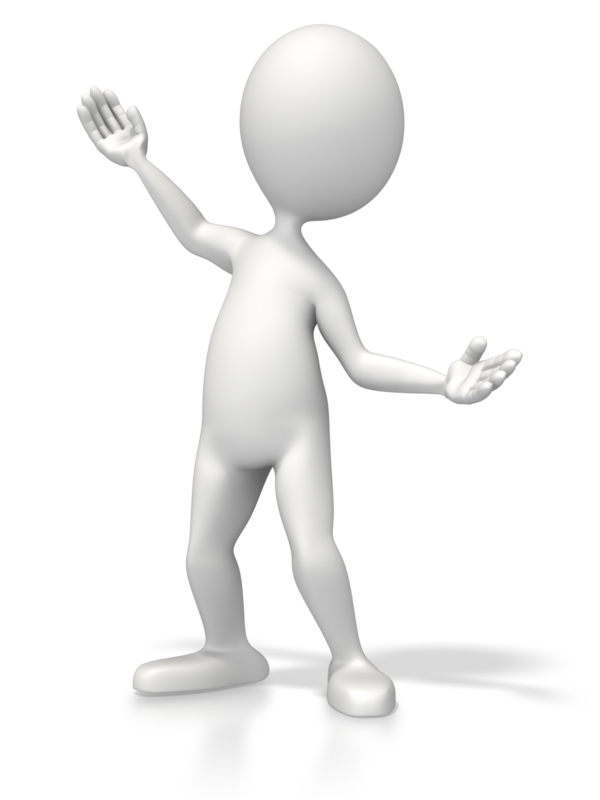 Pharmacology
Mentoring
A content placeholder.  Use for text, graphics, tables and graphs.  You can change this text or delete it.

Here is a placeholder for more text.  You may delete this text
Here is a placeholder for more text.  You may delete this text
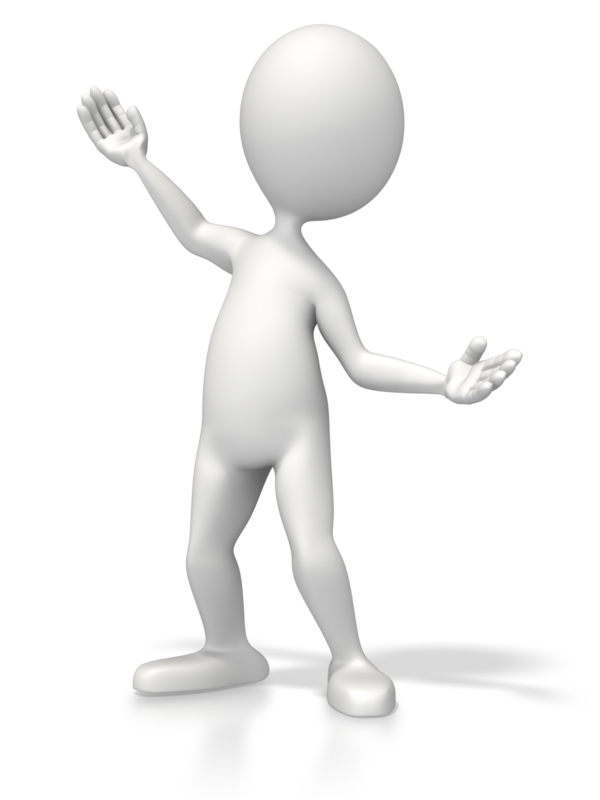 Rich Data Set
Hair and iPK
Why WIHS
[Speaker Notes: Rich data set: Represents conditions of actual use, treatment related phenotype data and speciments that can be accessed. 
Hair and iPK data on ARV: AUC is the best predictor of treatment response]
Grants and Projects
CFAR Supplement
Title: GWAS of darunavir in two biomatrices from women in HIV

Translational Scholar Career Awards in PG and Personalized Medicine (K23)
Project development stage
Background
HAART does not work for everyone.
20-40% failure
Failure can be due to various factors
Poor adherence, drug resistance, suboptimal regimen potency
Understanding the contribution of various factors that influence drug exposure can improve treatment response
[Speaker Notes: Despite its effectiveness, many patients experience virologic failure during highly active antiretroviral therapy (HAART), as evidenced by viremia during treatment.]
CFAR Supplement: Background and Goal
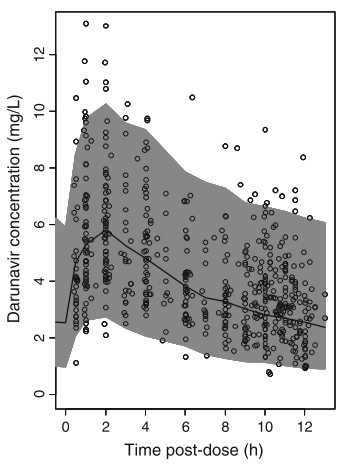 Variability in drug exposure is common
Can contribute to clinically important outcome
Genetic variability combined with other characteristics can predict drug exposure
Hair is a novel matrix that enables better measurement of exposure
Model interindividual variability in exposure to darunavir in women
Lead to precise, safe and effective treatment
Moltó  et al. Clin PK, 2013
[Speaker Notes: Darunavir is extensively metabolized by CYP3A4 at the liver and at the intestine. PK is inhanced by administering with with Ritonivir.  
PK analysis was performed with 705 plasma samples from 75 caucasian individuals (64 male) receiving darunavir/ritonivir for at least 4 weeks. 
Darunavir CL was 12% lower in pts with SLC03A1 rs8027174 GT/TT genotype, while HZ for rs4294800 A allele was associated with 2.5 fold higher central volume of distribution.  15 candidate genes were genotyped (All transporters)]
CFAR Supplement: Aims
Conduct a genome-wide association study of darunavir exposure measured in intensive pharmacokinetic (iPK) study using a pilot sample of HIV positive women (n=120) under conditions of routine use.
Validate genetic associations discovered in Aim 1 in an independent cohort of HIV-infected women (n=512) under conditions of routine use using a novel biomatrix of darunavir exposure, (i.e., hair).
[Speaker Notes: The desired model would incorporate patient characteristics and PG data contributing to variability in drug concentrations and also take into account the interaction between the two compounds.]
CFAR Supplement: Approach
WIHS population who used darunavir for at least 6 months prior to PK evaluation
Darunavir iPK data set – Short Term Exposure
N = 120
Darunavir Hair Concentrations – Long term exposure
N = 512
WIHS GWAS Data Set
Illumina Omni2.5 SNP Array : 5,000,000 SNPs
CFAR: Analysis Plan
The drug exposure both in hair and plasma will be analyzed in relation to a number of non-genetic factors  that can influence darunavir exposure

  Assess the association between genotype and drug exposure
SNP data will be added to multivariate models that include non-genetic factors. 

Genetic associations identified in the iPK Discovery Cohort (aim 1) and confirmed in the Hair Biomatrix Validation Cohort (aim 2) will also be tested for their association with clinically relevant responses to darunavir therapy (i.e., undetectable viral load at 6 months, duration of virologic suppression, CD4 T-cell count>350 at 1 year).
Non-genetic factors influencing variability
[Speaker Notes: The drug exposure both in hair and plasma will be analyzed in relation to a number of non-genetic factors (e.g., race/ethnicity) that influence darunavir exposure (Figure 2). To assess the association between genotype and drug exposure, SNP data will be added to multivariate models that include non-genetic factors. Genetic associations identified in the iPK Discovery Cohort (aim 1) and confirmed in the Hair Biomatrix Validation Cohort (aim 2) will also be tested for their association with clinically relevant responses to darunavir therapy (i.e., undetectable viral load at 6 months, duration of virologic suppression, CD4 T-cell count>350 at 1 year).]
Translational Scholar Career Awards in PG and Personalize Medicine (K23)
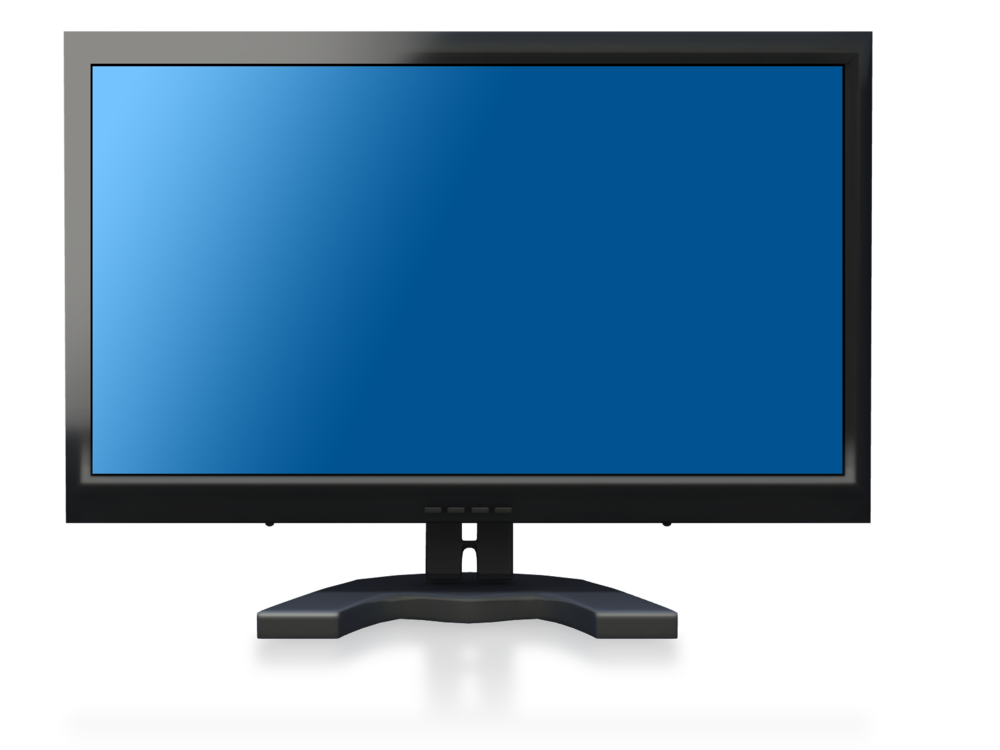 My most genuine interest is early studies to APPLY pharmacogenetics data
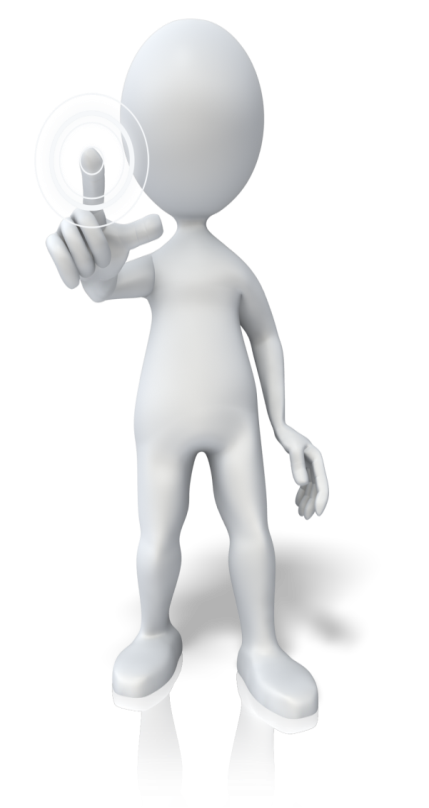 [Speaker Notes: This is an area of interest of mine]
WIHS Data
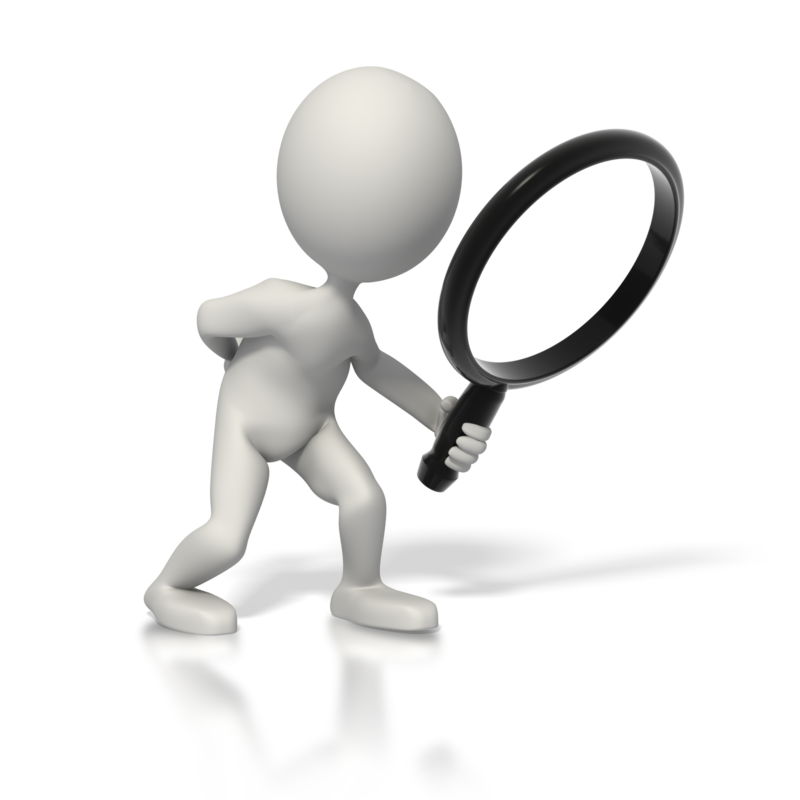 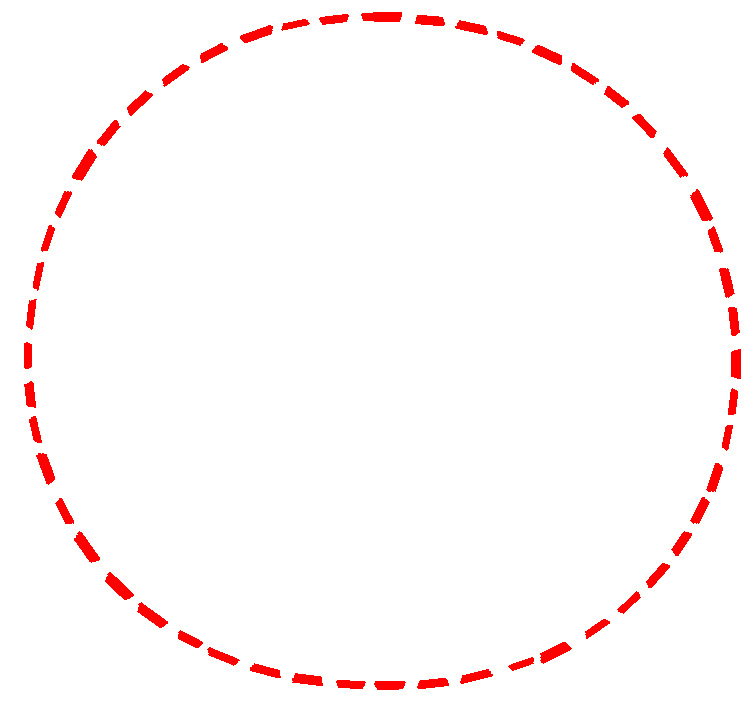 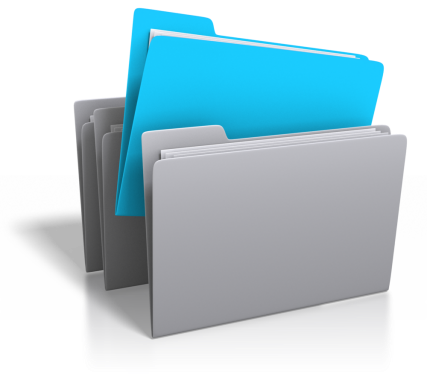 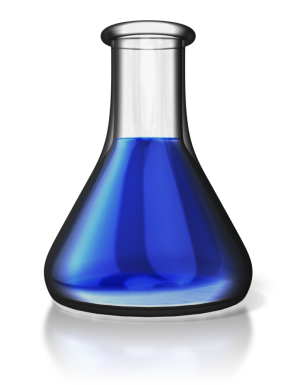 Clinical Data
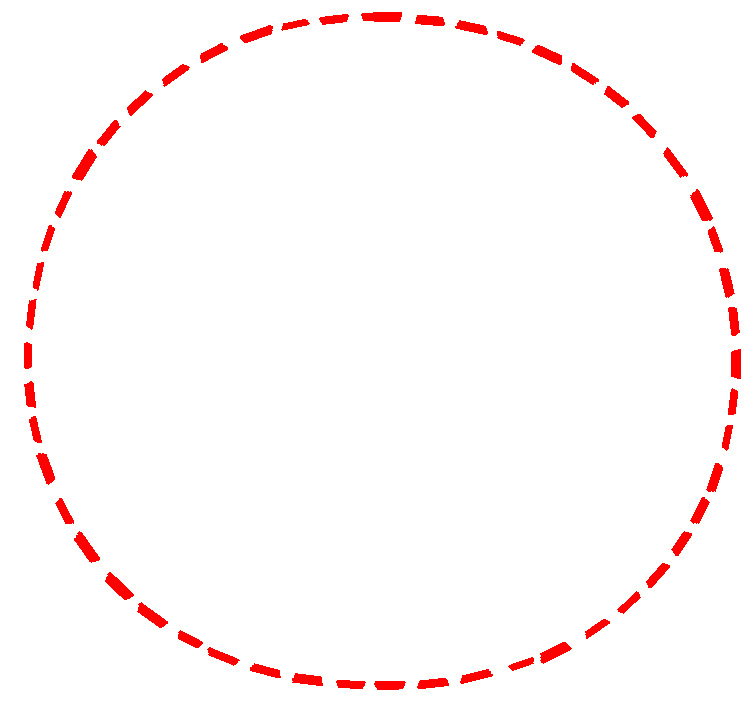 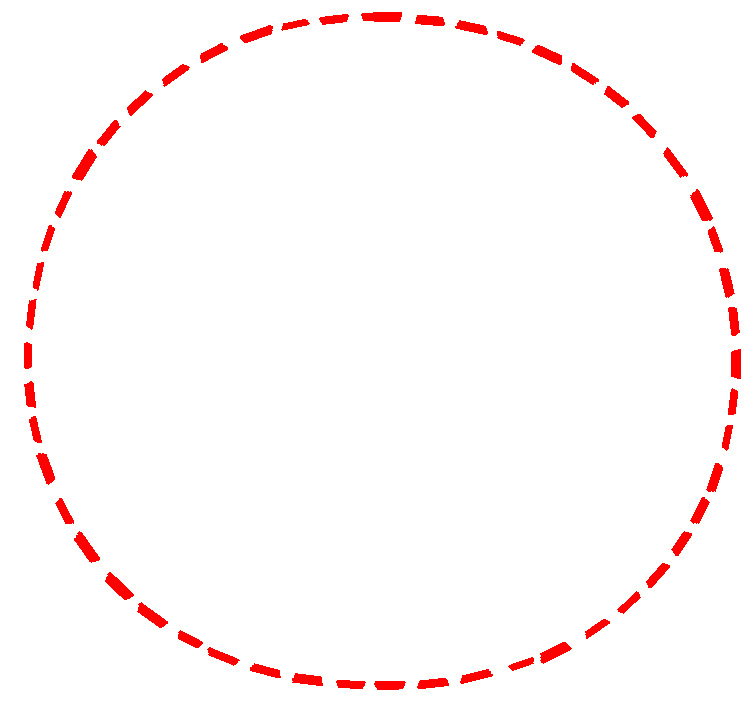 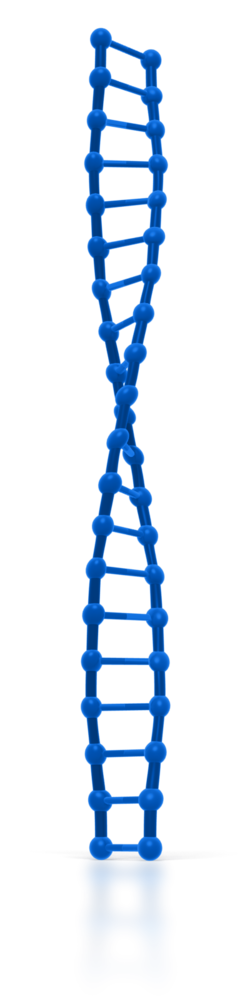 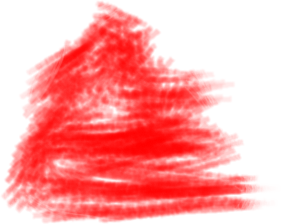 PERFECTION
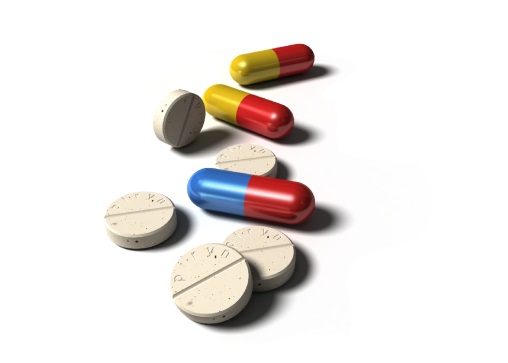 Medications
Genotypes
[Speaker Notes: Develop algorithms capable of predicting drug-gene interactions]
Antibiotics
Othermeds
ARV
Medications
[Speaker Notes: Develop algorithms capable of predicting drug-gene interactions

Select population of patients who are high risk for receiving a drug with an actionable pharmacogenetic story that is in our database.
Develop informatics tools to provide point of care service. Track outcomes


Establish a drug-gene interaction database
Comprehensive, curated, up to date
Develop algorithms capable of predicting drug-gene interactions
Design customized gene chip array
Testing the DNA chip assays and predictive algorithm in preselected individuals
Set up necessary sample processing protocols

Establish FuturoGen’s drug-gene interaction database, 2) Design customized gene chip, 3) Develop algorithm capable of predicting individual risks for adverse drug reaction based on the DNA variants present in them. 4) Creating endpoint user-friendly software and interface, 

Developing algorithms that could make heuristic predictions for individual risk to adverse drug reactions for subjects with rare variants not yet catalogued as pharmacogenetically important]
Early challenges: “other meds”
Spelling errors
Ex: Abilify: Ability, Abilizy, Abinafy
 Ex: Simvastatin: Simuastatin, Simvastin, Zorcor
Ex: Leovthyroxine: 
Missing information
“Cholesterol med”, “sleep med”, “Itching pill”
Misclassification
Abilify: codes 548 (Other antipsychotics) and 555 (Alzheimer med)
Simvastatin: 808 (pravastatin) and 809 (simvastatin)
MedCode 4035 (Lopressor, Toprol, Metoprolol): “Loprimede”
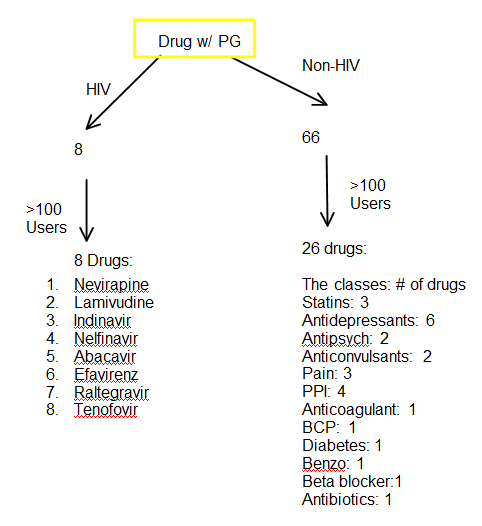 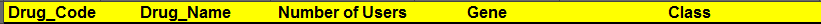 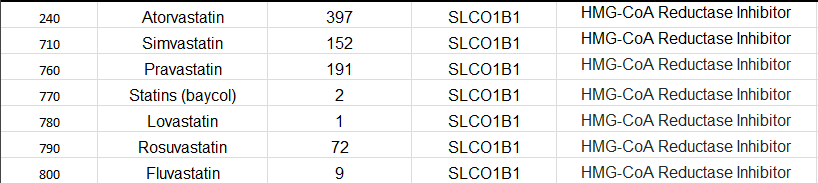 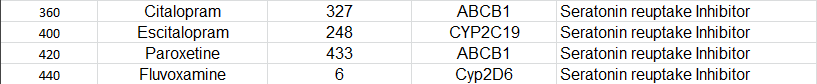 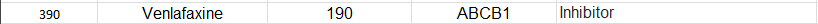 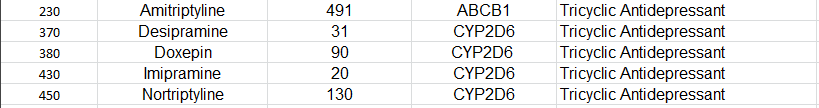 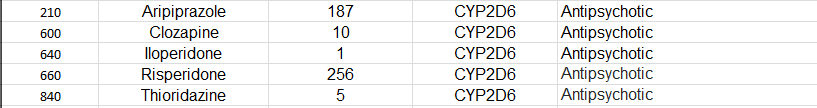 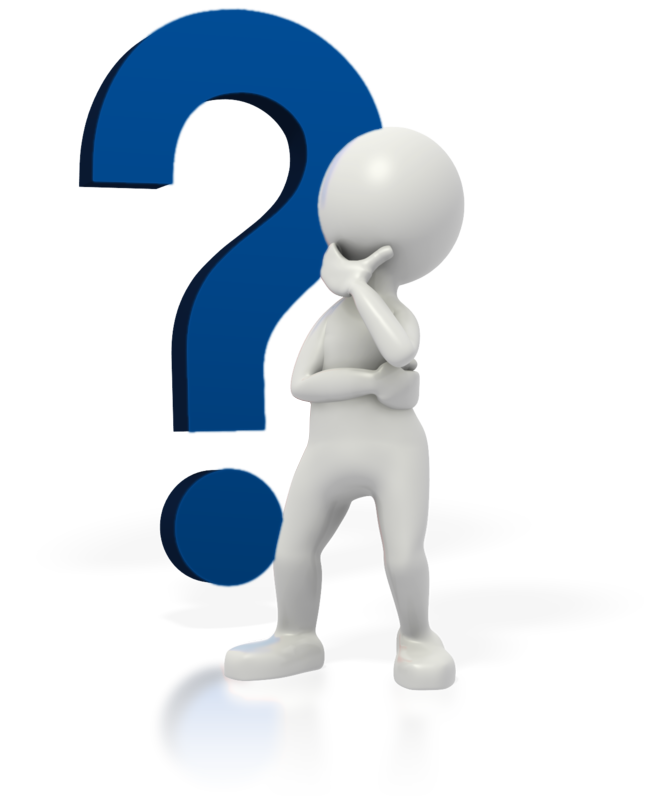 Why WIHS?
Strong commitment to pharmacology research
Strong commitment to mentoring new investigators
Amazing mentors and support
Rich data set
Represents conditions of actual use
Hair and iPK data on ARV
AUC is the best predictor of treatment response
Completed GWAS
Resource efficient